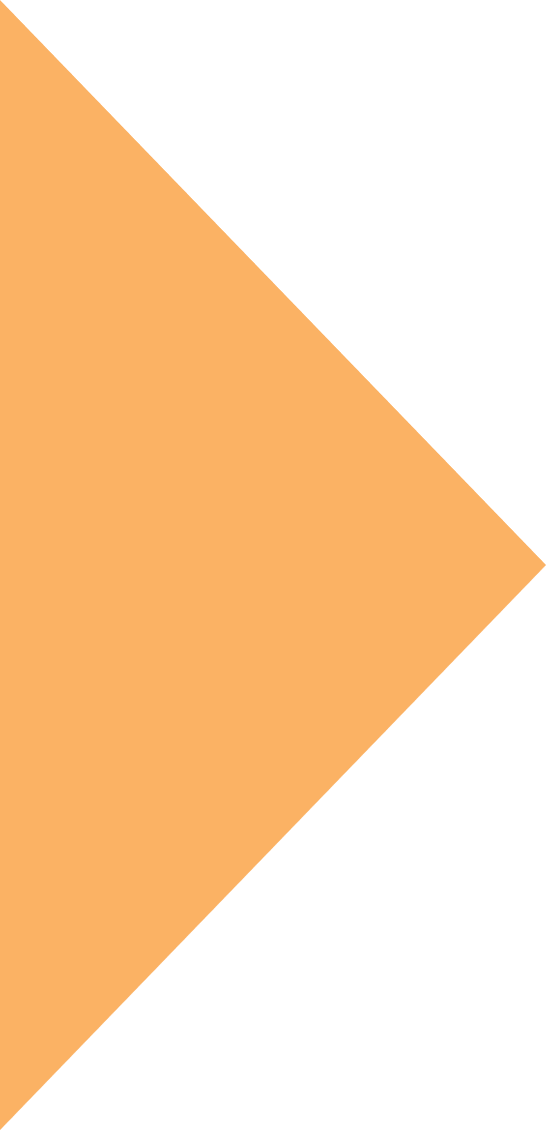 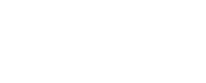 Managing an Alliance
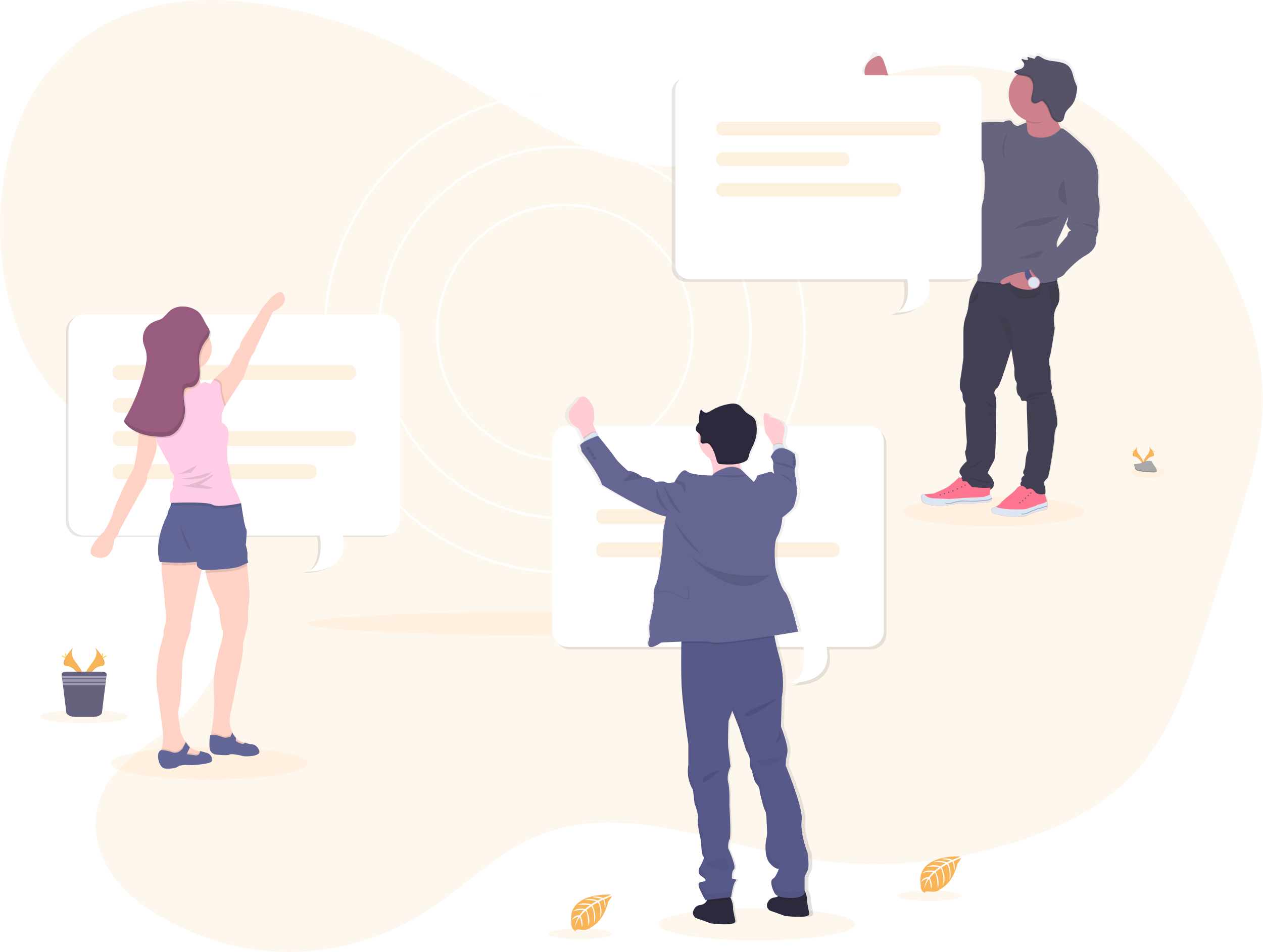 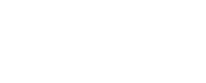 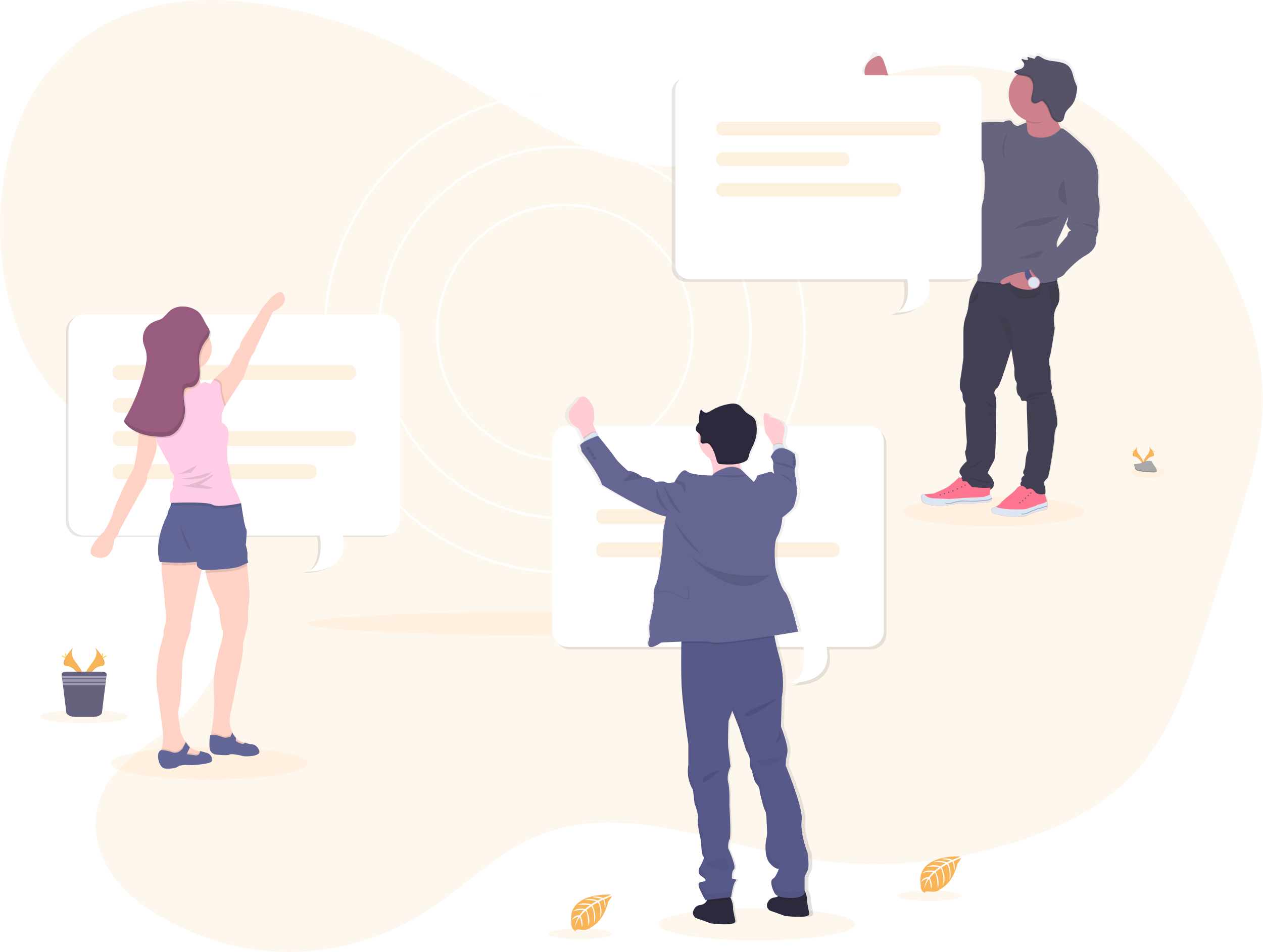 Managing an Alliance
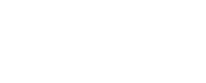 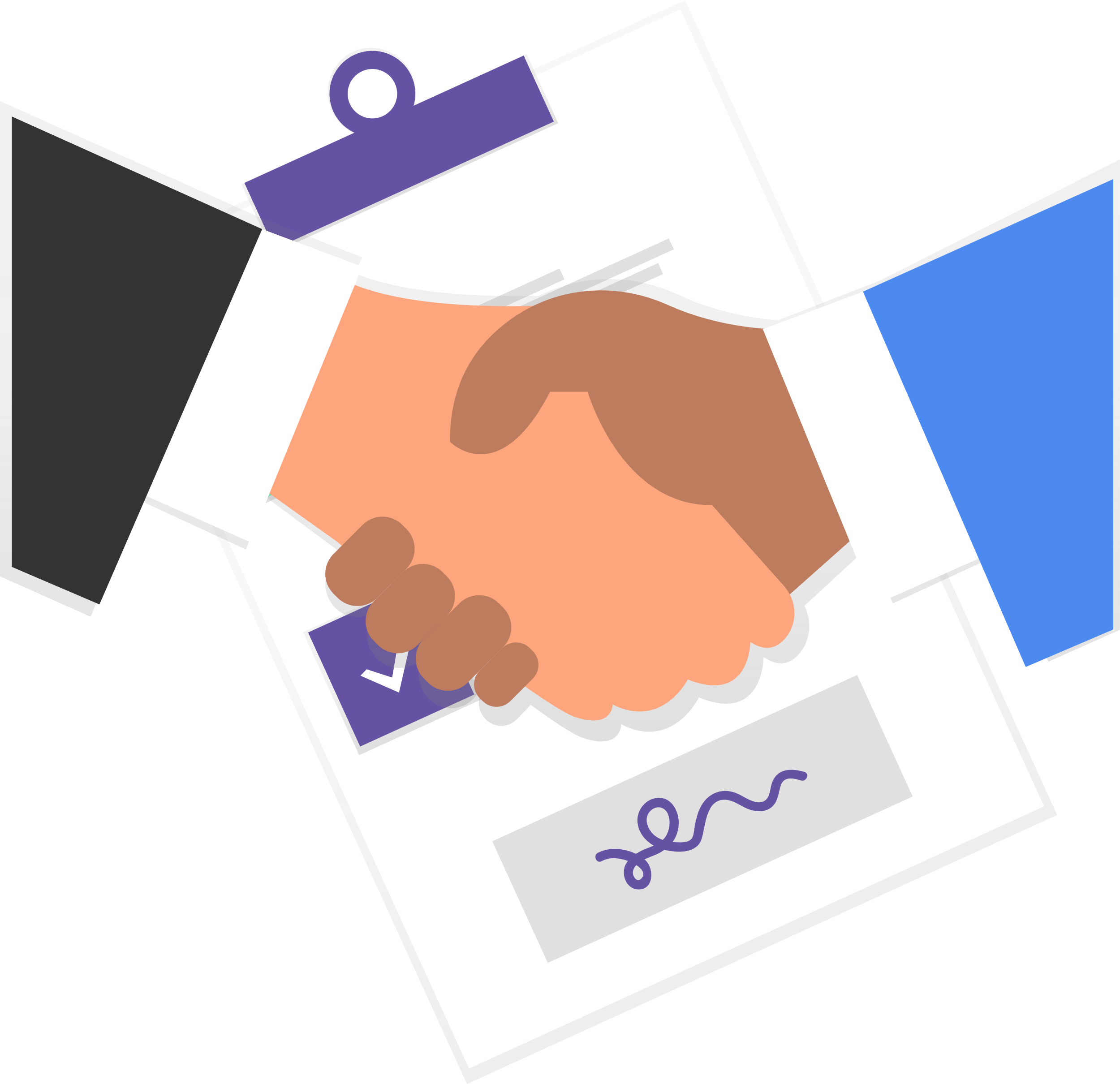 Draw up a formal agreement:
Who does what for what return
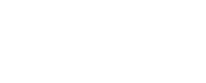 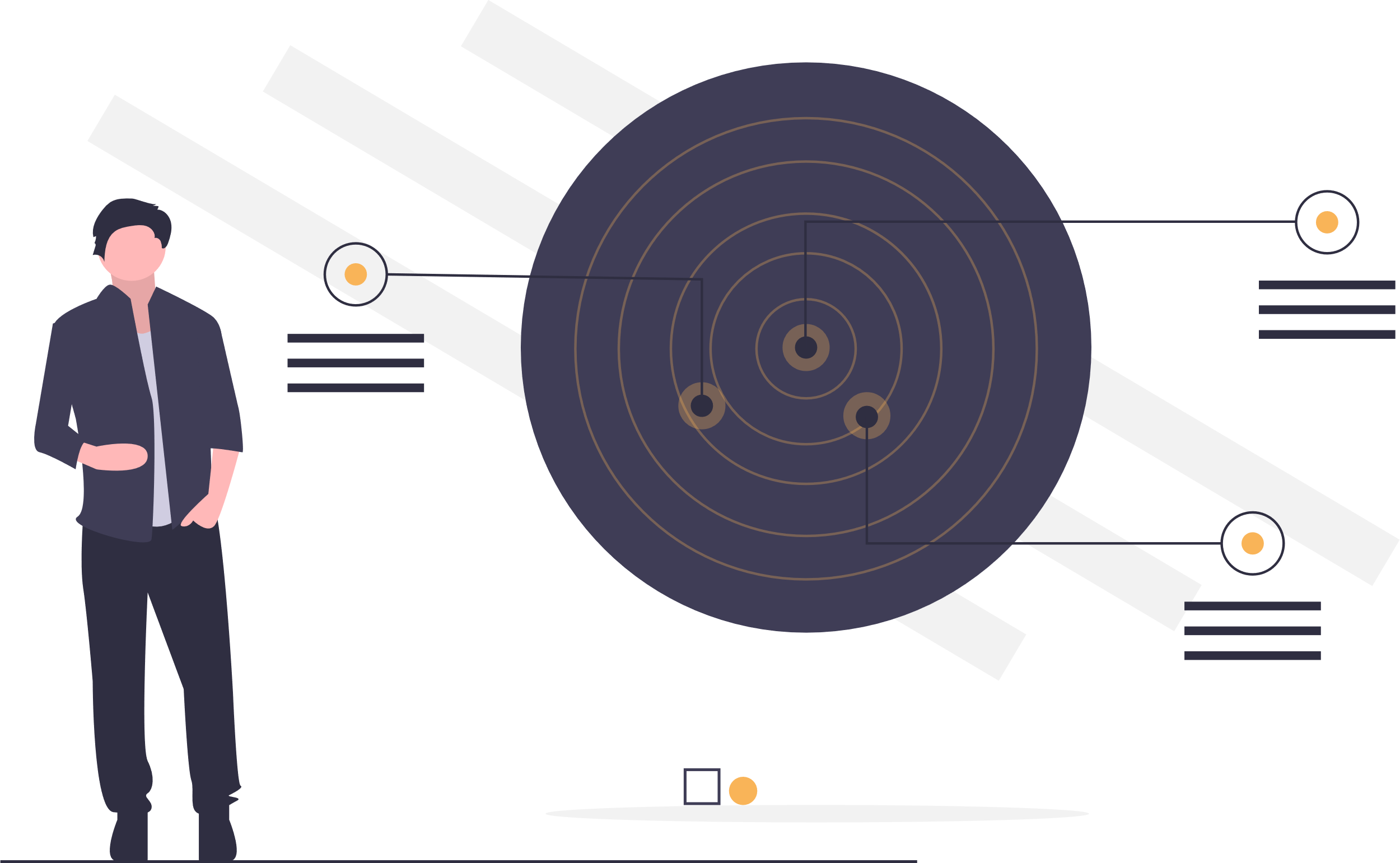 Agree Targets
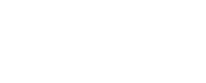 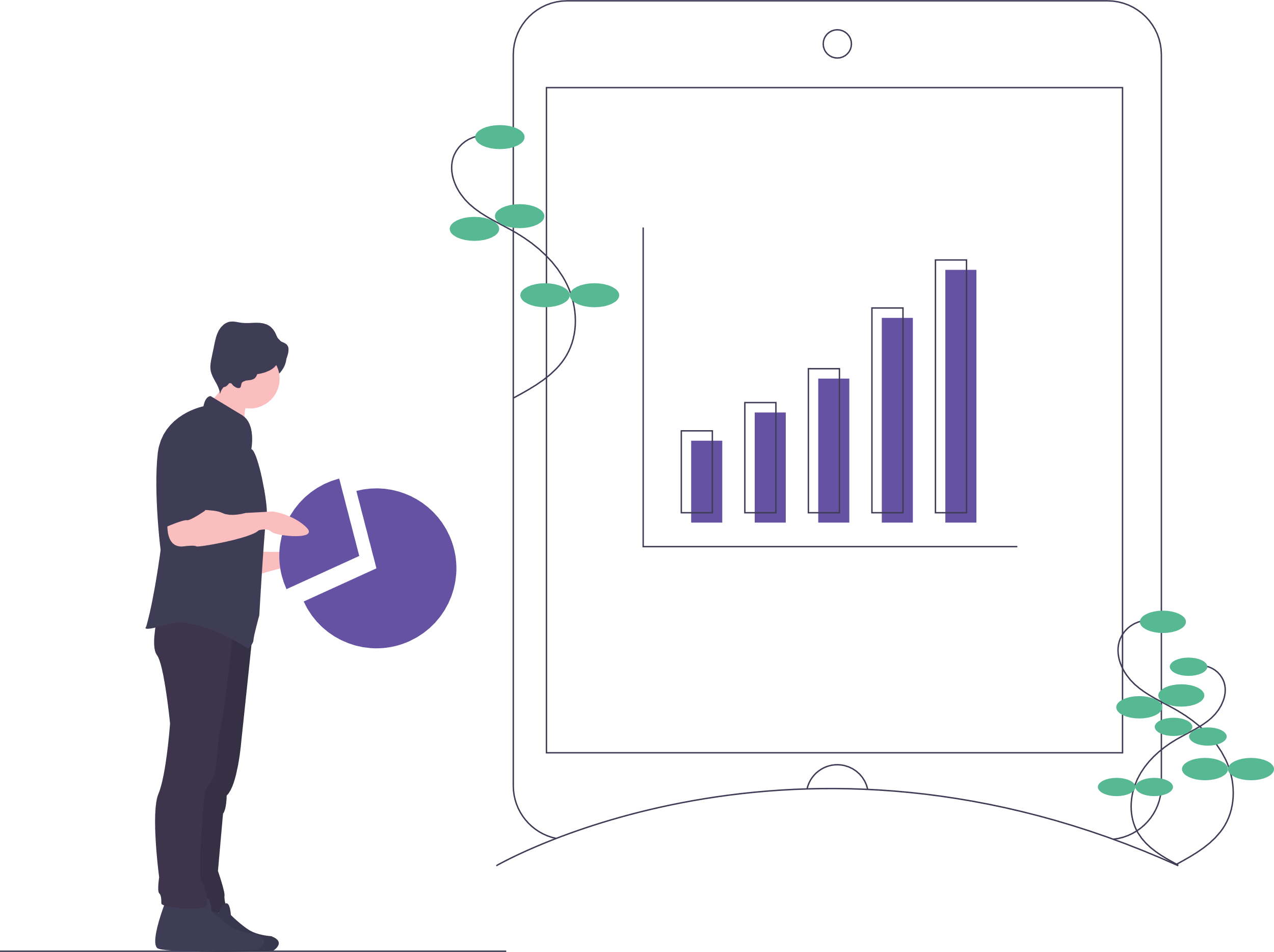 Record Work Activity; 
Measure progress against targets
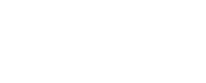 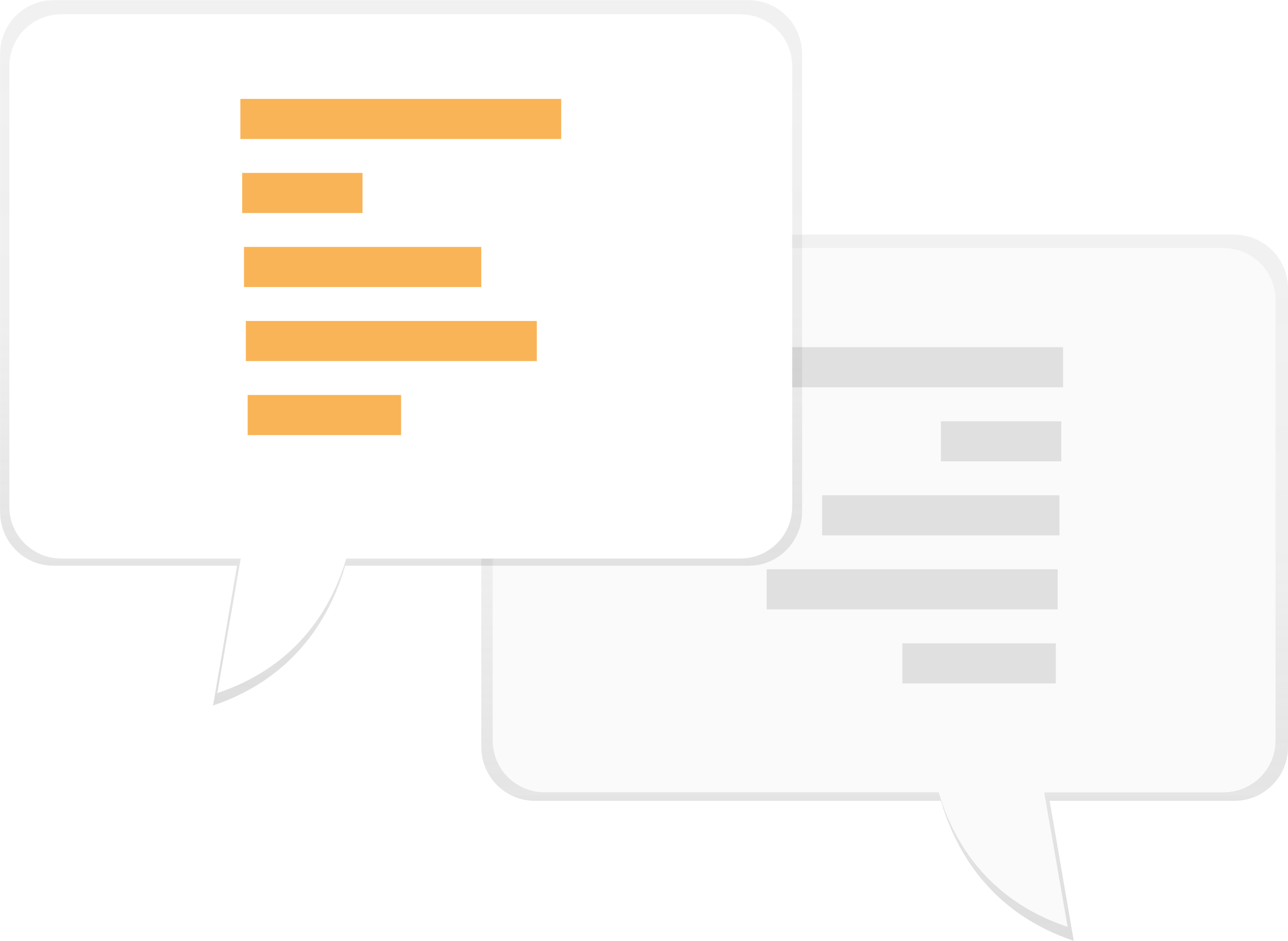 Agree a timetable for regular communication
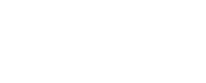 Mutually trusted third party to act as mentor/buddy/honest broker
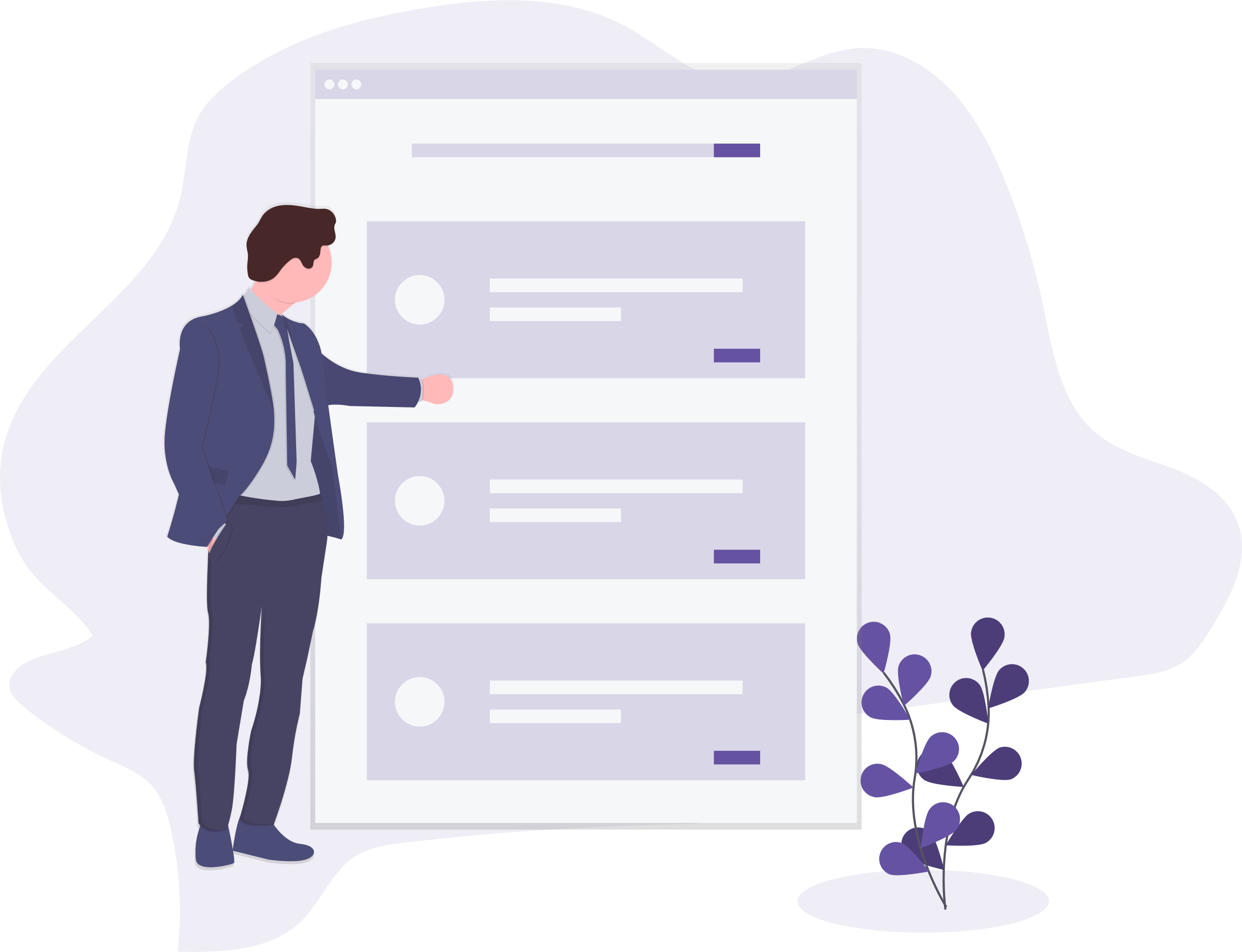